2nd Master Class IWTSession 4B - IWT Waste Management, examples from the Netherlands and China
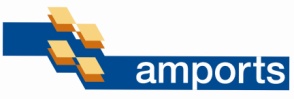 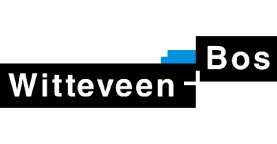 29 November 2010, Brasilia (Brasil)
Jarl Schoemaker (NEA)
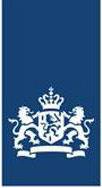 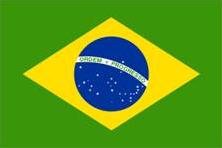 Content
Introduction
Movie 1: Waste management in inland navigation 1
Movie 2: European Convention on IWT Waste 2
Institutional setting and current practice in China 
Blueprint / road map:
Development concept
Payment scheme
Waste collection infrastructure 
Treatment options
Regulations and enforcement
Introduction
IWT is priority in Chinese development policy
Increasing transport volumes will lead to more strain on the environment
Implementation of efficient and effective IWT waste management plan is imperative
Blueprint / road map developed for Three Gorges area and Hunan Province
IWT Waste types
Types of IWT waste:
Waste containing grease and oil (e.g. Bilge water) 
Cargo-related waste
All other waste (e.g. Garbage, sanitary waste water) 

Each type requires decisions on: 
Collection system and infrastructure
Treatment location, type and level
Payment scheme (e.g. Direct, indirect)
[Speaker Notes: Bilge water: Does one whish to process on board or does one want to reduce on board of the vessel.]
Principles of waste management
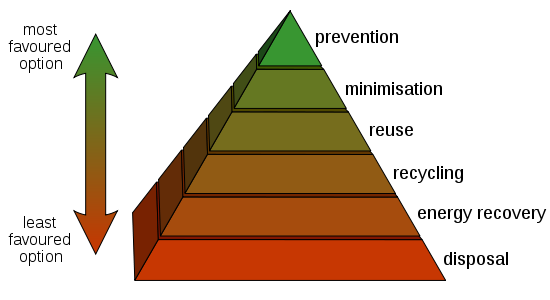 [Speaker Notes: In this slide the principles of waste management are shown. The prevention of waste is the most preferable option.]
Movie 1: Waste management in inland navigation
Movie 2: European Convention on IWT Waste 2
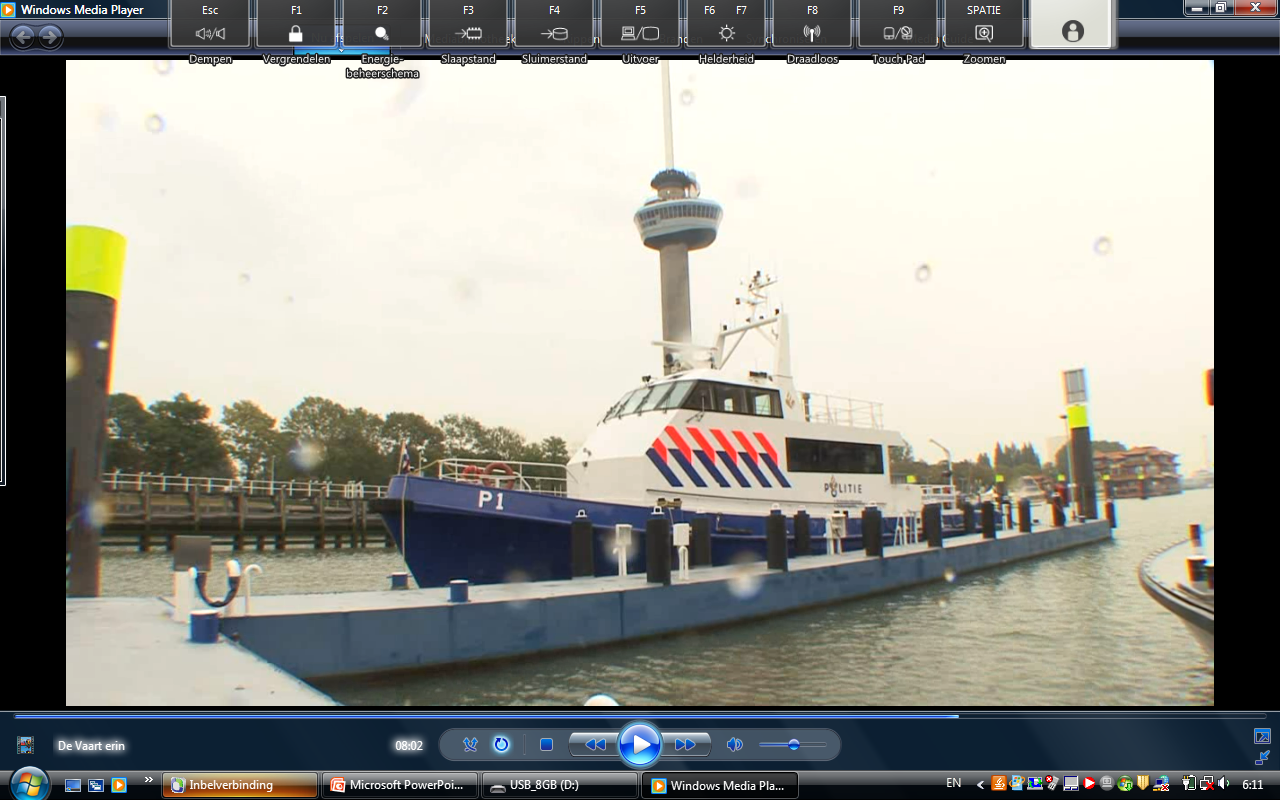 International policies and regulations
The MARPOL Convention on maritime pollution; MARPOL
The Convention concerning the collection, storage, and discharging of waste from ships navigating along the Rhine and other inland waters (CDNI convention); 
The CEVNI-code: the framework for national legislation for navigation in Europe; 
The Recommendations of the Danube Commission.
Development concept
Institutional setting
Comparison Chinese vs international regulations
Conclusions:
Legal framework in China is in line with the international requirements
Sometimes China exceeds the minimum prescribed standards. 
Recommendations on improvement:
Make the responsibilities of all involved competent authorities clear and well known;
Share information between authorities regarding waste collection & enforcement;
Make on board processing vs. on shore processing should a free choice;
Consider tightening standards for on board processing of bilge water
Technologies on vessels
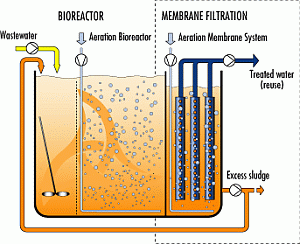 On board biological waste water treatment
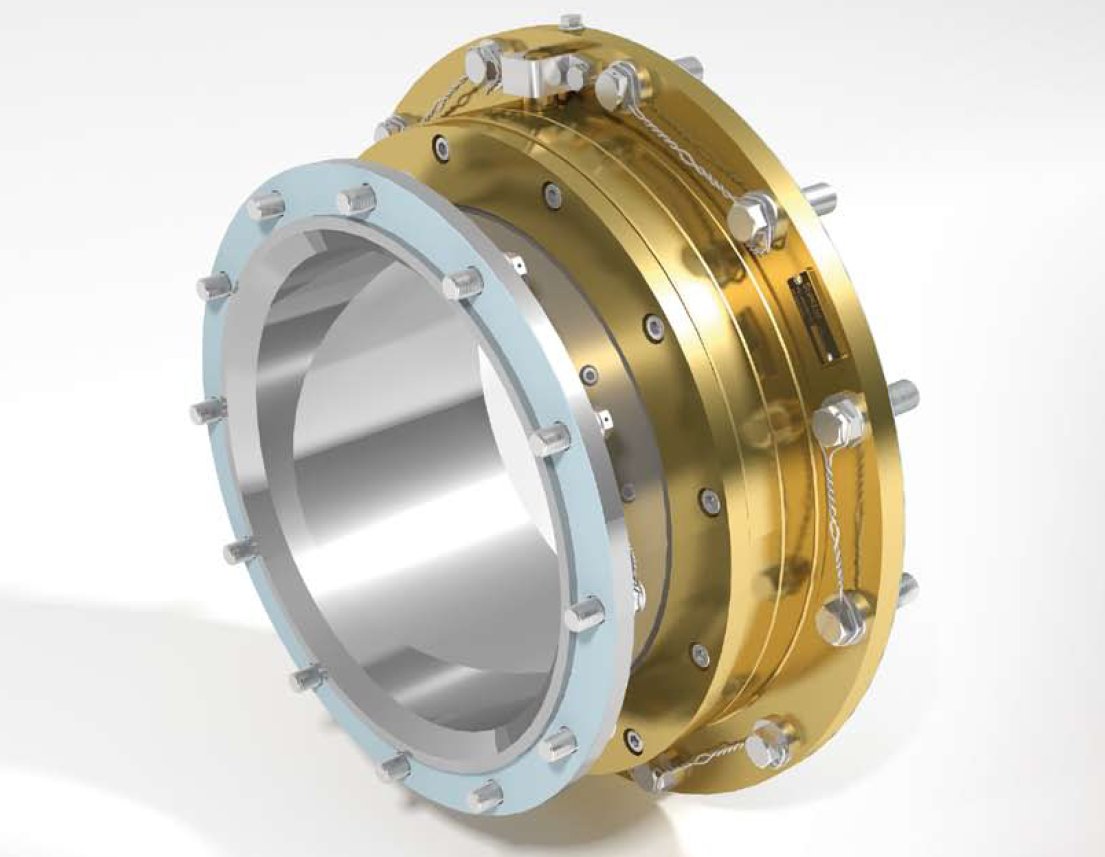 Bilge water reduction
[Speaker Notes: On board of inland waterway vessels various types of technologies can be used in order for waste processing and for waste reduction.]
Payment scheme
“Polluter” pays (Y/N?) 
Costs could stimulate non compliance (dumping) 

How to improve compliance? 
Indirect payment
		- Subscription based
		- Example in the Netherlands; quantities
		- Surcharge(s) (e.g. Fuel surcharge)
Pro’s & Con’s
Payment scheme
[Speaker Notes: Even when one has an excellent infrastructure for waste. It can only work if key decisions are made regarding the payment model. Inland waterway ships are different.]
Payment scheme
[Speaker Notes: Even when one has an excellent infrastructure for waste. It can only work if key decisions are made regarding the payment model. Inland waterway ships are different.]
Payment scheme
[Speaker Notes: Even when one has an excellent infrastructure for waste. It can only work if key decisions are made regarding the payment model. Inland waterway ships are different.]
Payment scheme
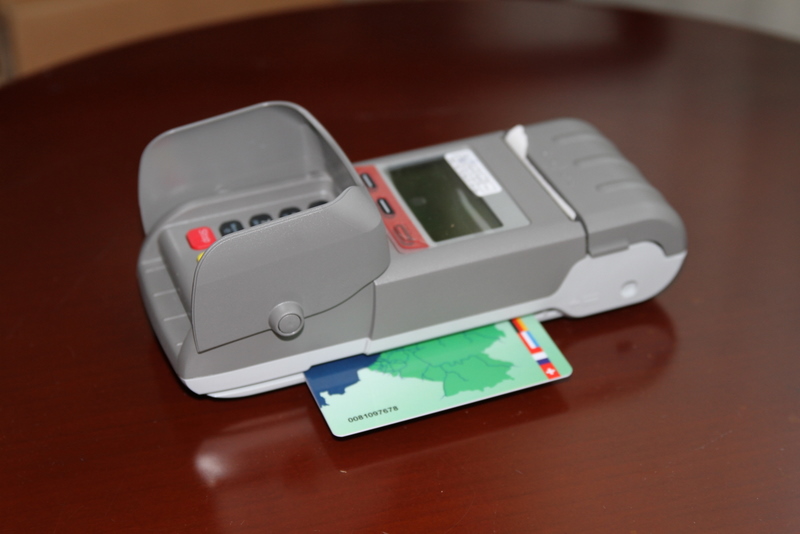 Demo electronic payment system 
CDNI Treaty CDNI
Monitoring and Information Sharing
Data is needed:
Monitoring the capacity of the infrastructure
Cost price indication
Possibility for trend analysis
Efficient & Effective Enforcement
Vessel state control (database) 
Lower enforcement burden 
Cost reduction for operators and 		  enforcers
[Speaker Notes: V]
Monitoring and Information Sharing
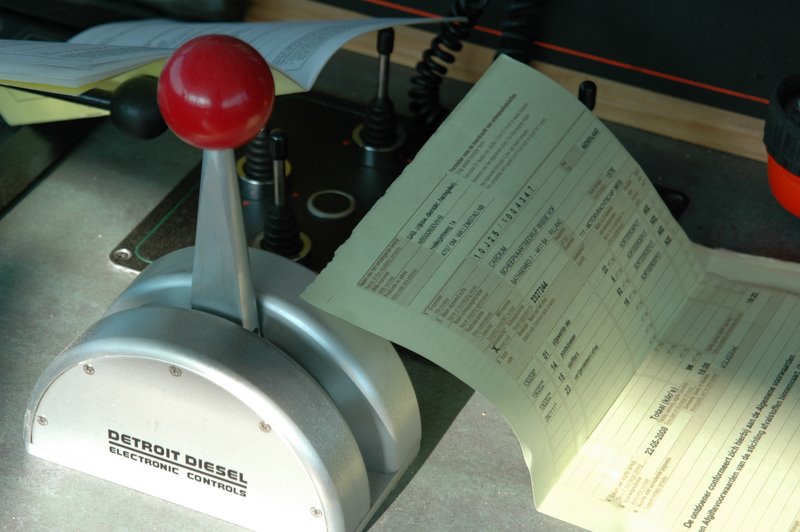 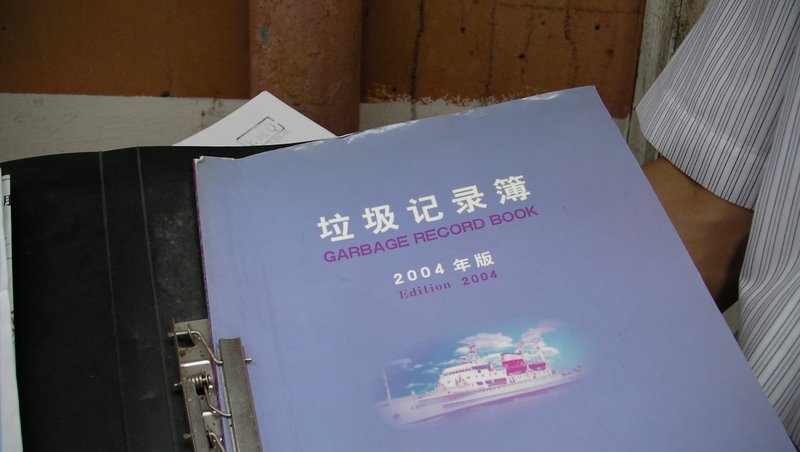 [Speaker Notes: In the Netherlands and in China registration takes place of waste which is discharged.]
Collection and treatment infrastructure
Collection 
On shore: network density of collection points
With bilge boat
With trucks

Treatment 
On board treatment
On shore treatment
Collection and treatment infrastructure
Choices:
Collection
 On shore: network density of collection points
 With collection vessels
 With collection trucks

Treatment
 On board treatment 
 On shore treatment
In the ports
Elsewhere, e.g. cement factories
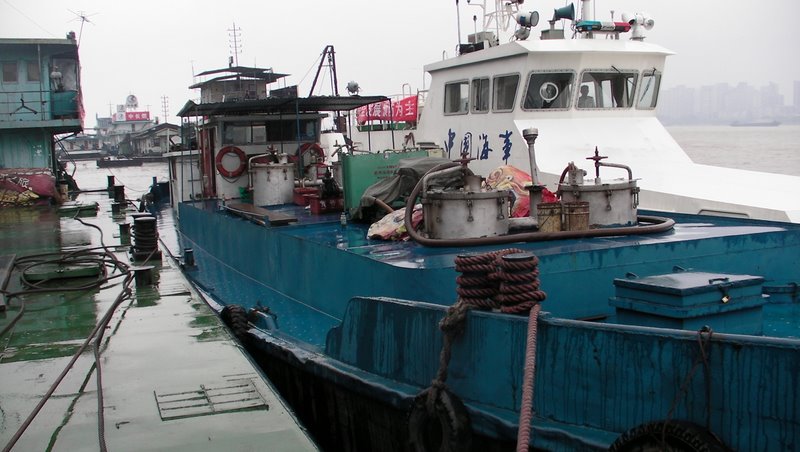 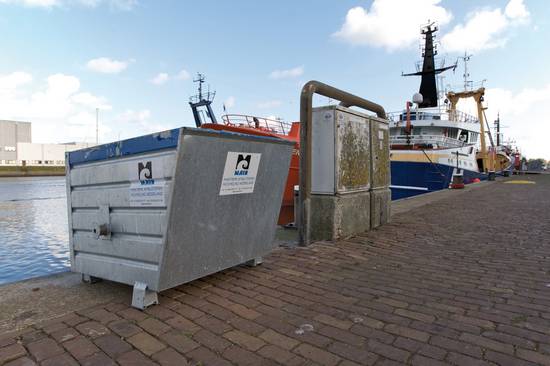 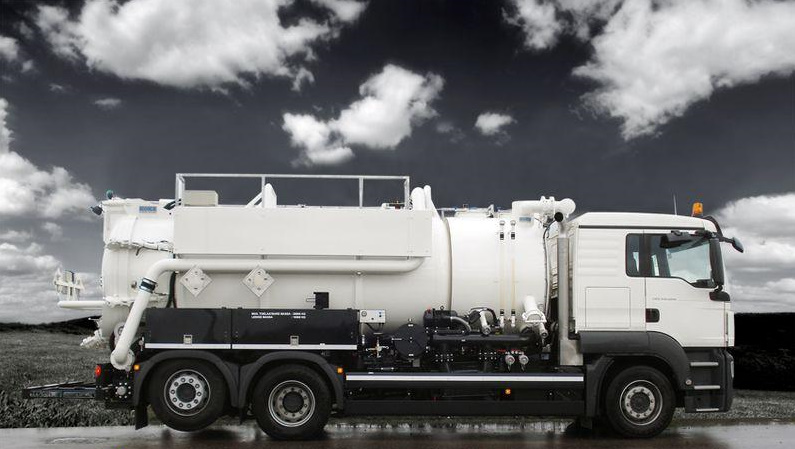 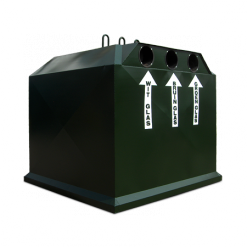 [Speaker Notes: Hoog kalorisch: energy containing waste like used oil, contaminated plastics]
Enforcement
Knowledgeable inspectors
Vessel state control (database):
Standardized inspection form – digital
Inspection results are to be shared among all competent authorities
 Data analysis to help identify the priorities for enforcement
 Lower enforcement burden
 Cost reduction for operators and enforcers
Enforcement
Efficient & Effective Enforcement
		- Vessel state control
Enforcement
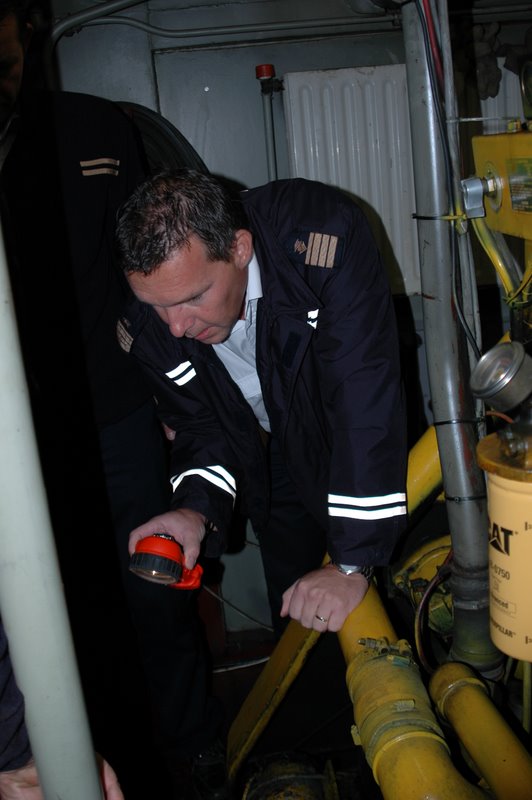 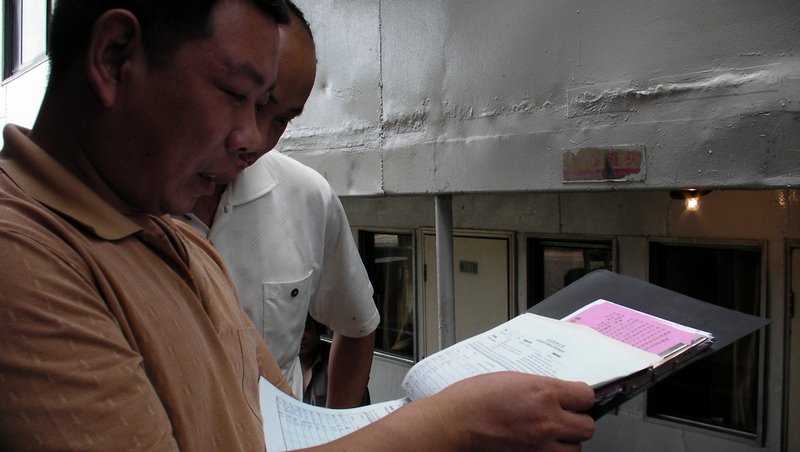 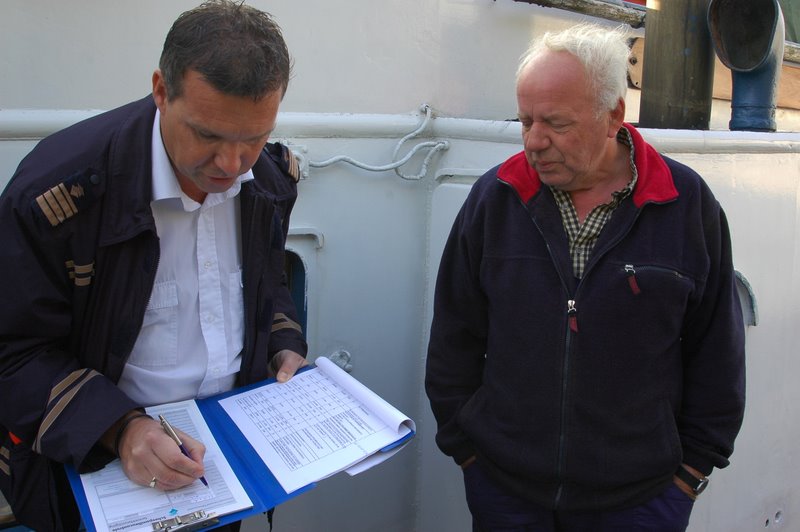 Waste forecast
Waste forecast
Estimating collection volumes

Sanitary waste water and garbage :
The number of crew members on board; 
The number of passengers on board; 
Time per year that a ship is navigating with and without passengers (average number of navigation hours per day, navigation days per year); 
For passenger ships: the time passengers stay on board (short trips vs. trips of more than one day).
Waste forecast
Estimating sanitary waste amounts on vessels in the Netherlands

Cargo vessels:
Grey water: 90 liters per day per person
Black water: 40 liters per day per person
Passenger vessels:
Day trip vessels: 35 liters per day per passenger
Hotel vessels: 70 liters per day per passenger
Garbage:
0.6 to 1.1 kilogram per day per person
Prevention: Green award
Certifies vessels which are above average standards on environmental performance and safety
Takes safety, quality, technical and human factors into consideration
A vessel with a Green Award certificate has various financial and non financial advantages:
Lower port dues
Lower bank loan rates
Motivated crew
Image
Preference of shippers “cargo owners”